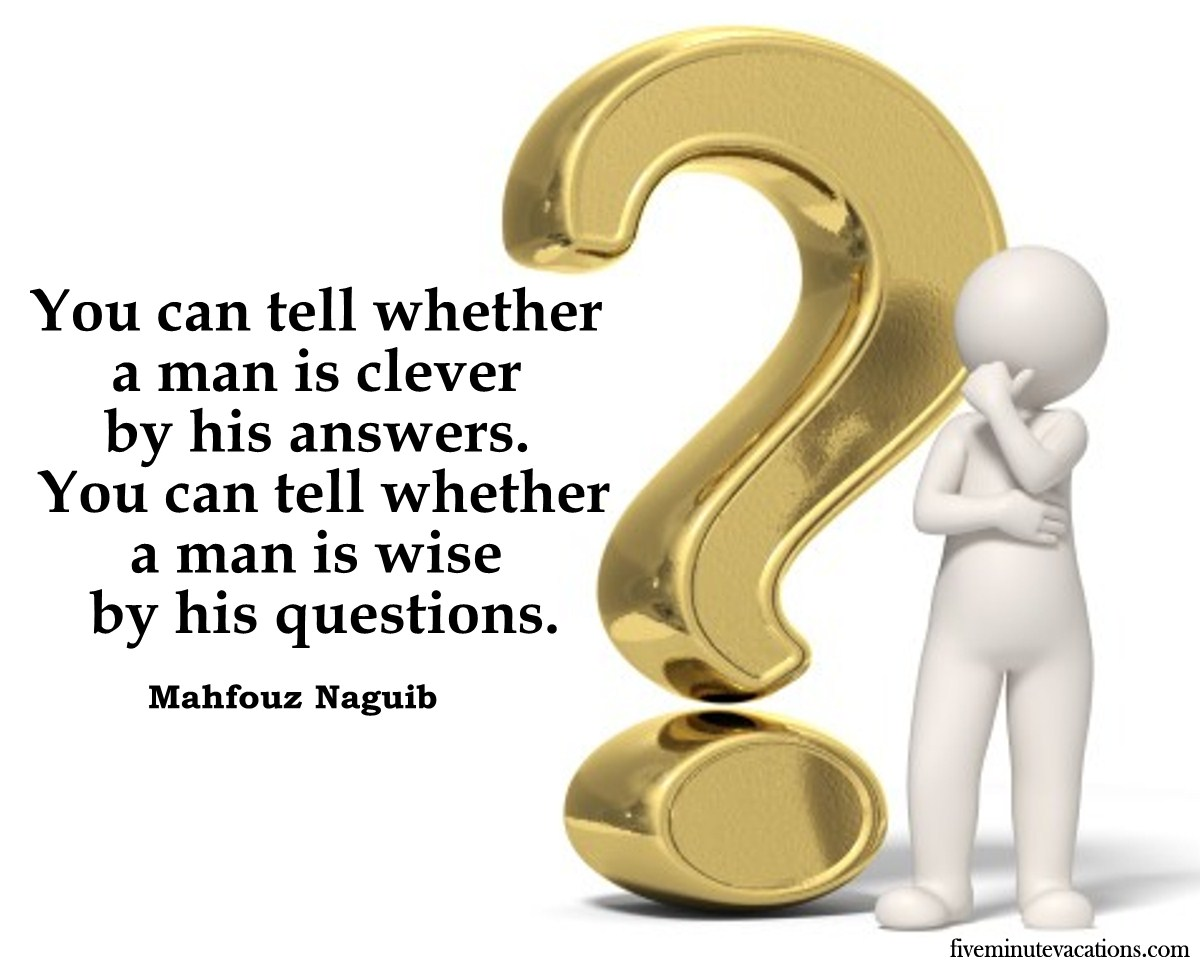 ماذا تفعل مع مستقبل غير مؤكد؟
الجامعة 11: 1-6
د. ريك جريفيث,  مؤسسة الدراسات اللاهوتية الأردنية
BibleStudyDownloads.org
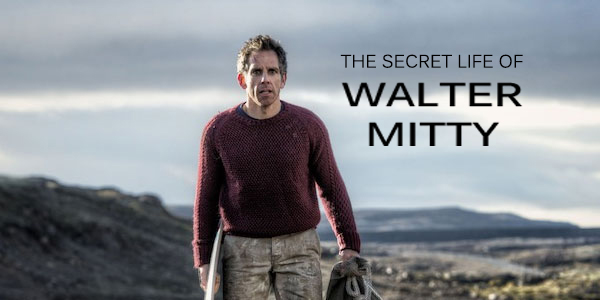 The Secret Life of Walter Mitty Trailer
[Speaker Notes: https://www.youtube.com/watch?v=HddkucqSzSM

In the 2013 movie, “The Secret Life of Walter Mitty,” Ben Stiller epitomizes the longings for adventure that many of us have for our future. Yet the future is unknown.]
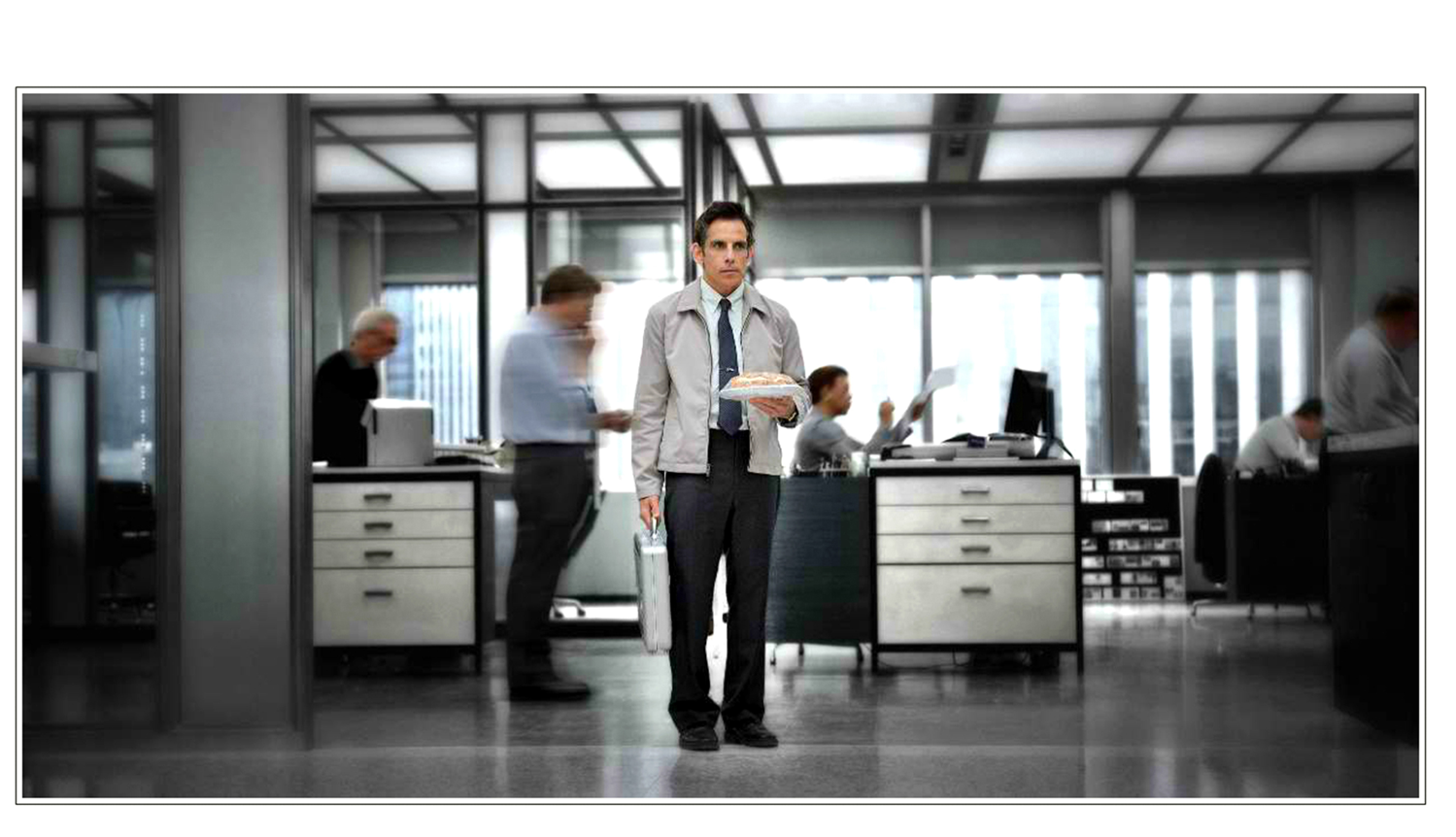 الحياة الحذرة
[Speaker Notes: Walter lives what I call “the cautious life.”]
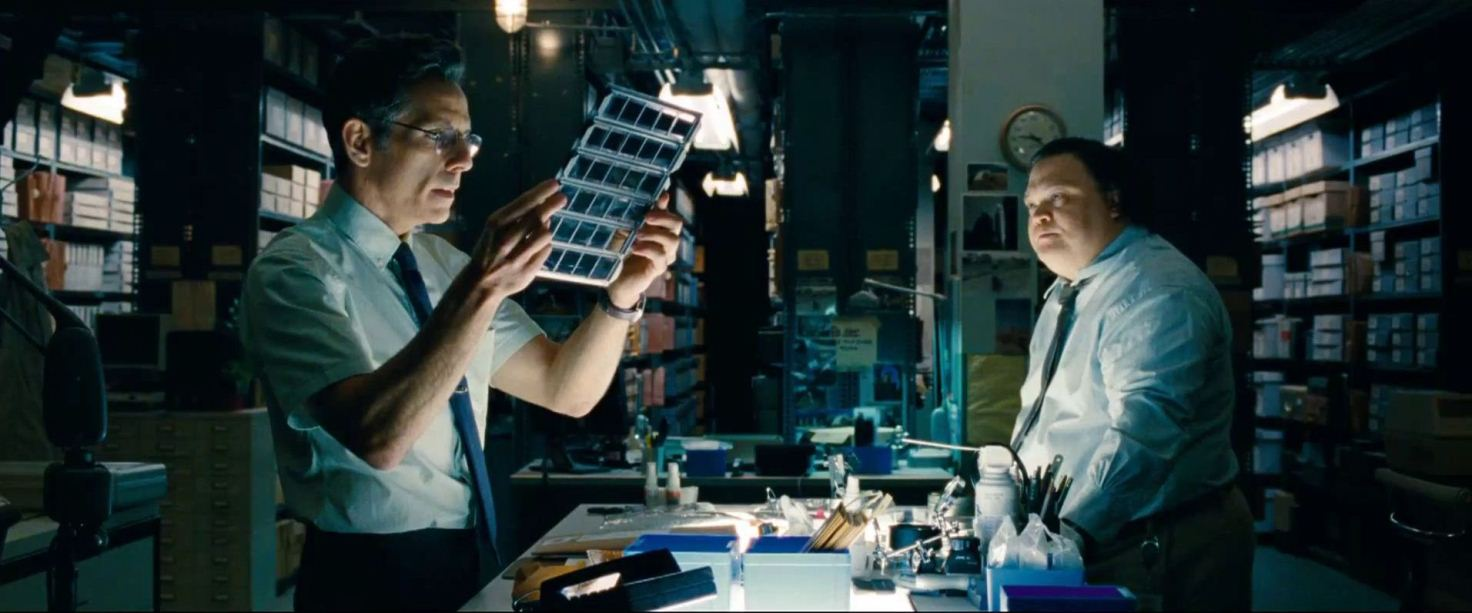 الحياة الحذرة
[Speaker Notes: He handles negatives for Life magazine—an insignificant, dead-end job.]
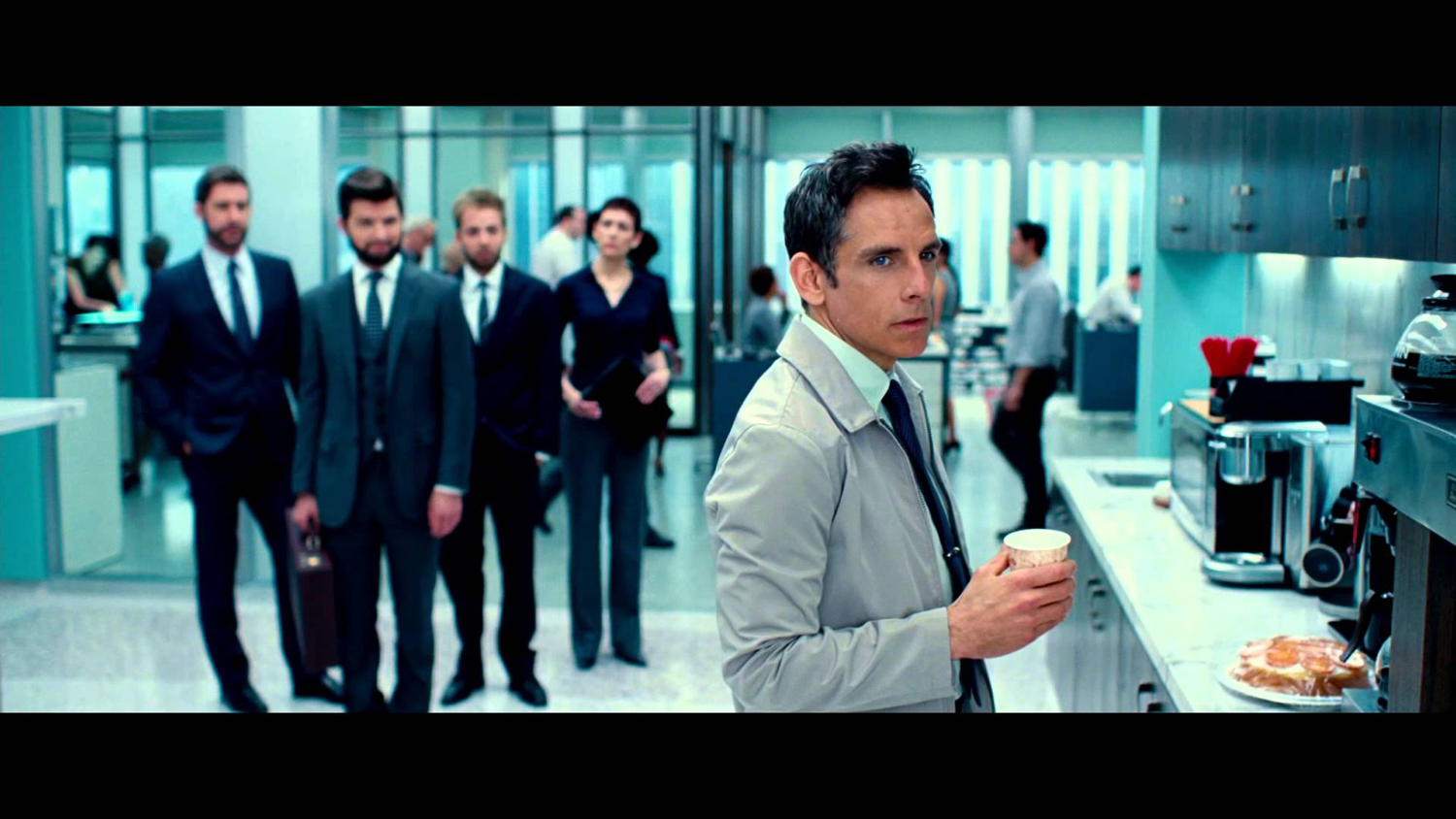 الحياة الحذرة
[Speaker Notes: A company reshuffling forces him out.]
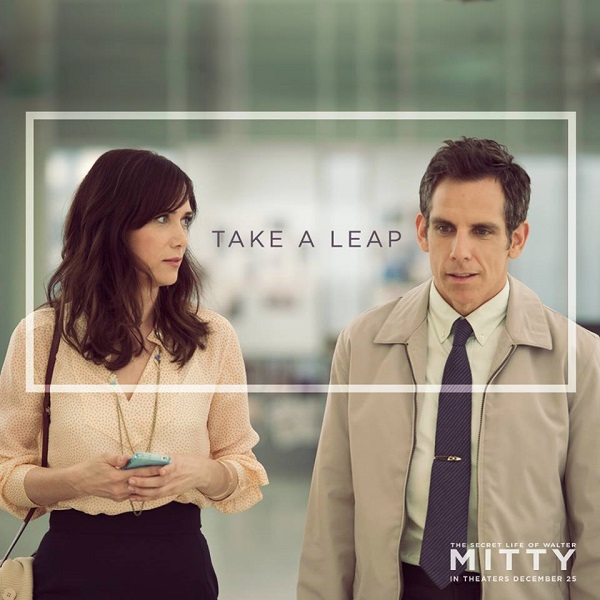 The Cautious Life
[Speaker Notes: So he dreams how he could ever see his dream woman there again.  His “secret life” refers to his daydreaming about doing something he deems significant.]
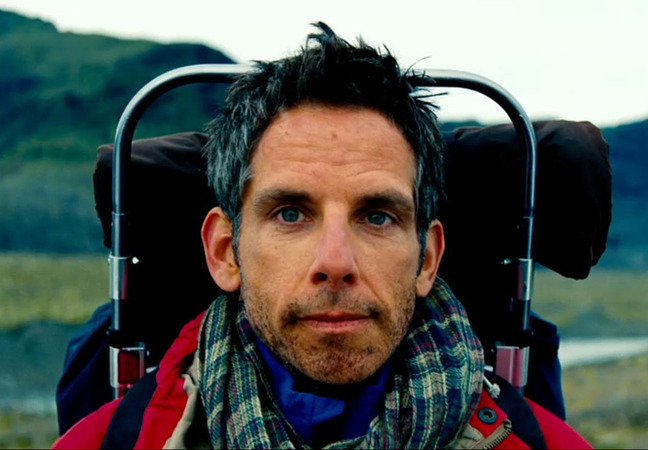 الحياة المغامرة
[Speaker Notes: So he, all-of-a-sudden, dares to embrace what I call “The Adventuresome Life.”]
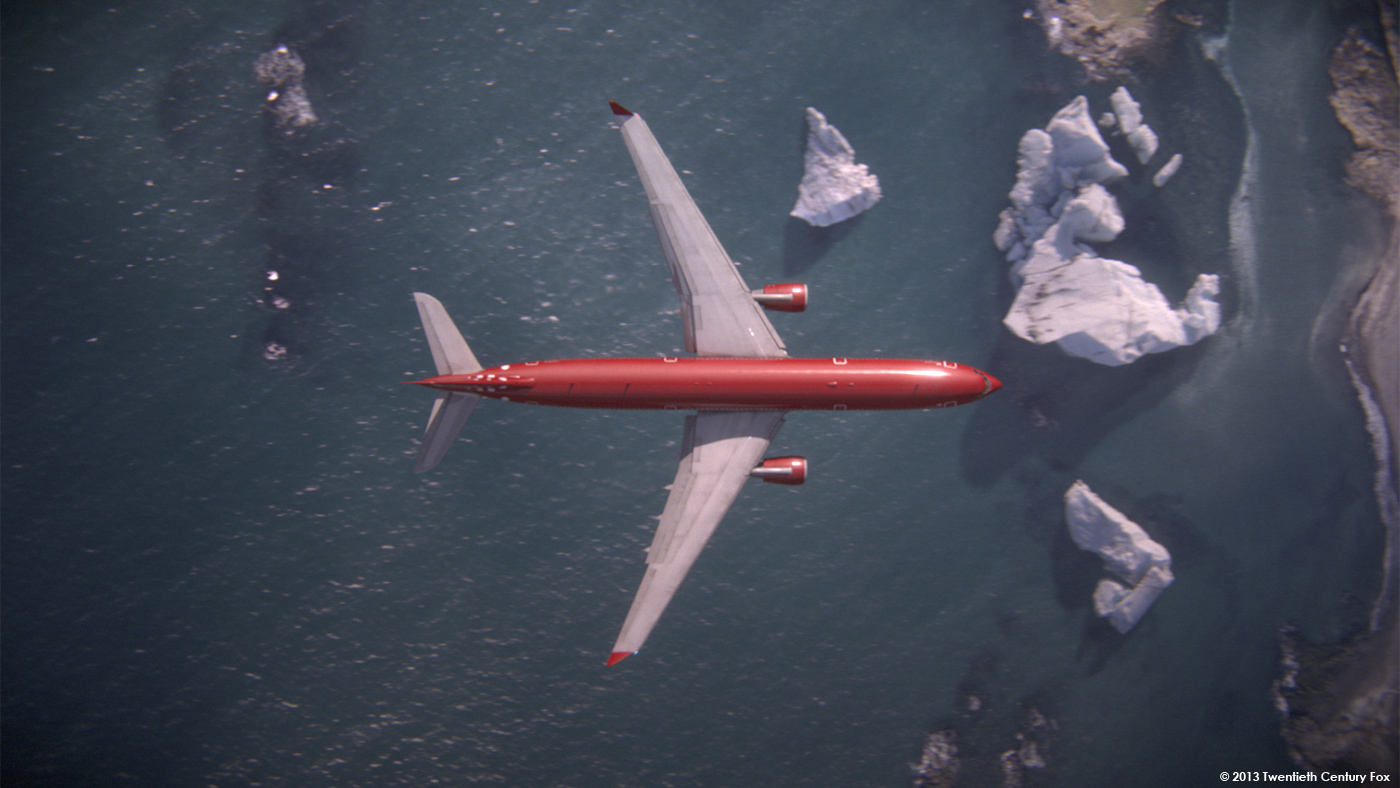 الحياة المغامرة
[Speaker Notes: This leads him to Iceland…
He takes on a shark in the ocean…
Skateboards towards a volcano…
…all with dreams of being a “real somebody” in his future.  
Why?  He wants to embrace his uncertain future with confidence, risk, and no fear.]
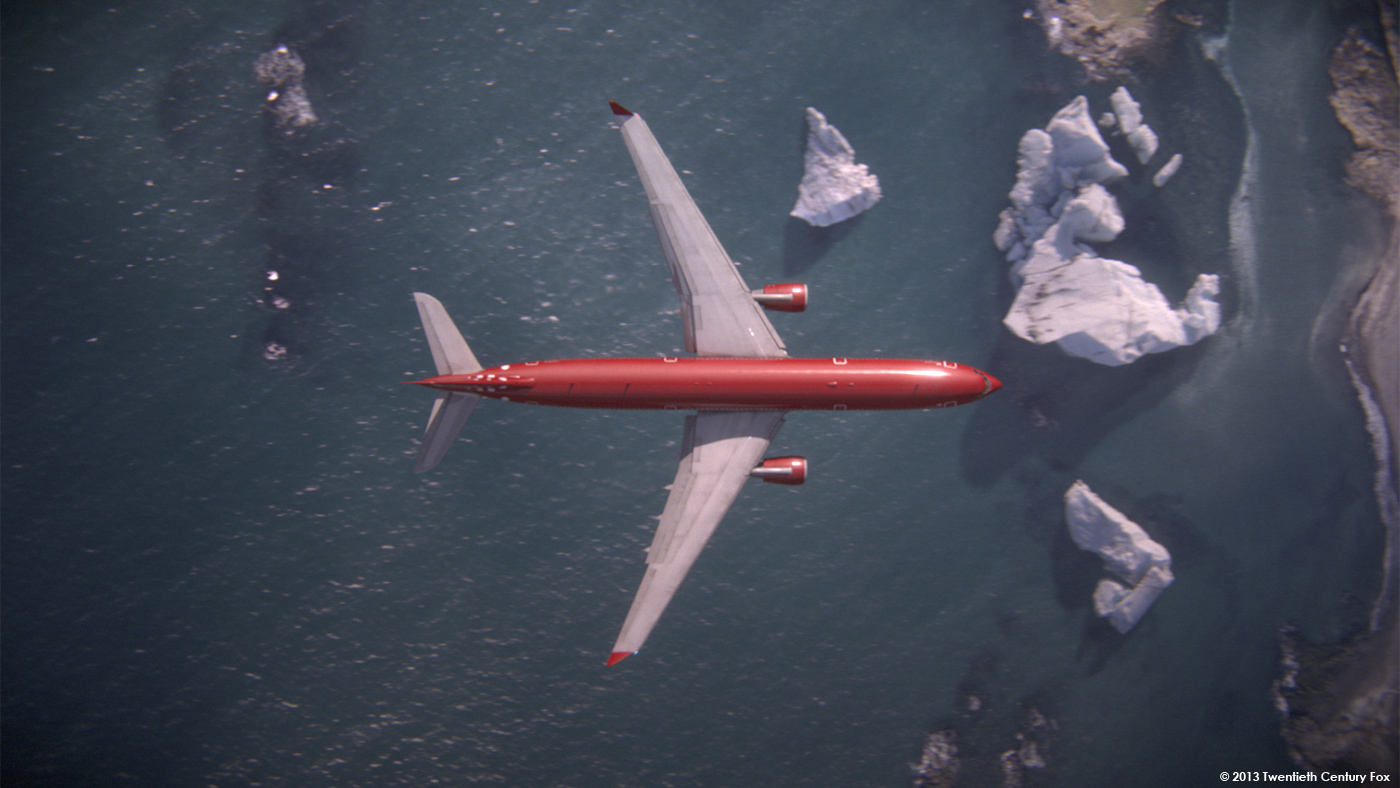 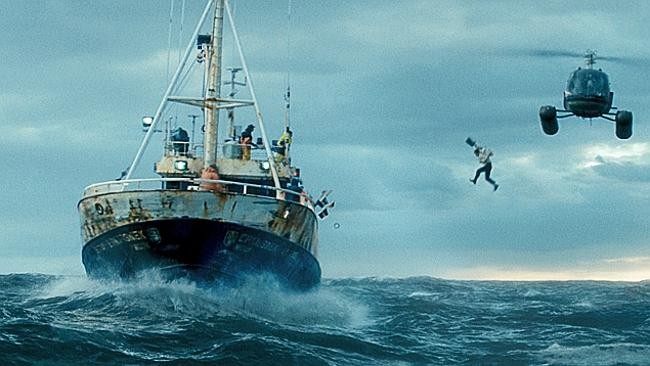 الحياة المغامرة
[Speaker Notes: This leads him to Iceland…
He takes on a shark in the ocean…
Skateboards towards a volcano…
…all with dreams of being a “real somebody” in his future.  
Why?  He wants to embrace his uncertain future with confidence, risk, and no fear.]
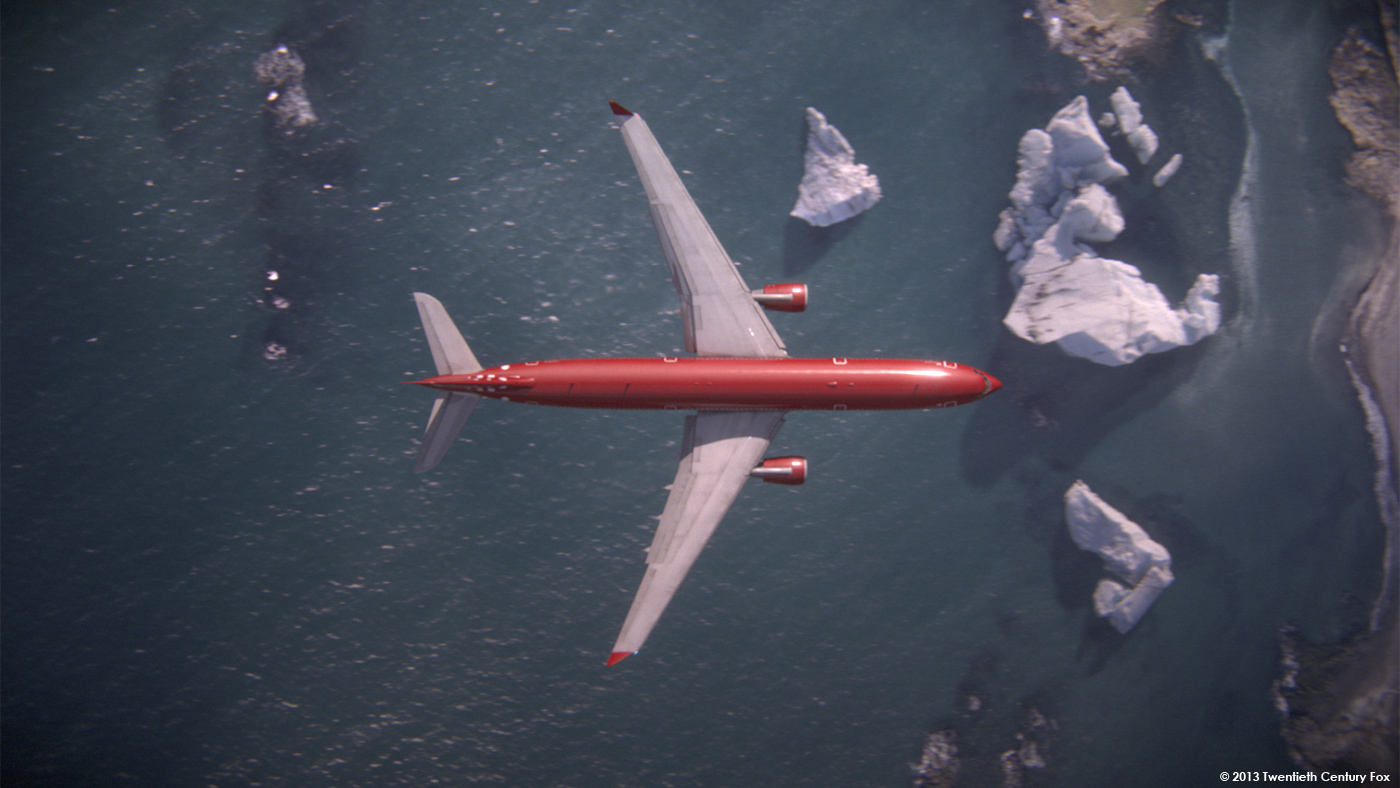 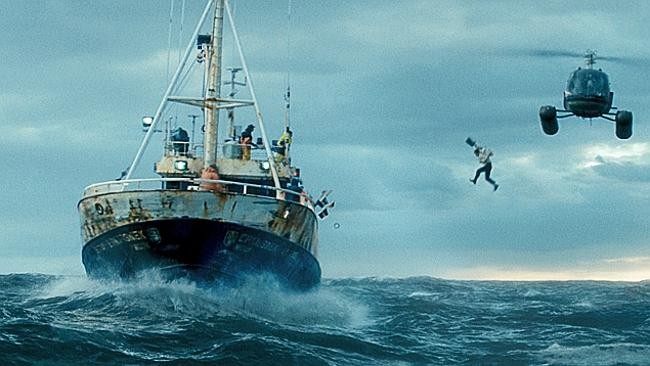 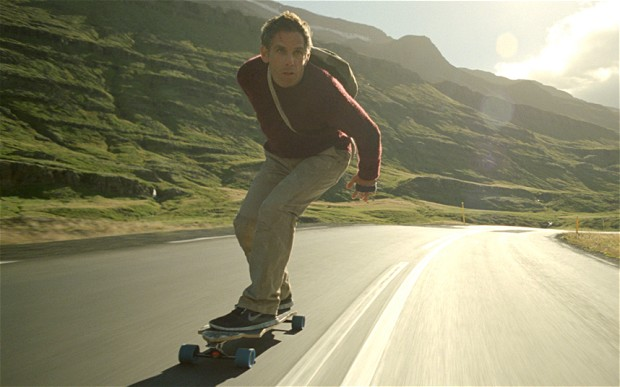 الحياة المغامرة
[Speaker Notes: This leads him to Iceland…
He takes on a shark in the ocean…
Skateboards towards a volcano…
…all with dreams of being a “real somebody” in his future.  
Why?  He wants to embrace his uncertain future with confidence, risk, and no fear.]
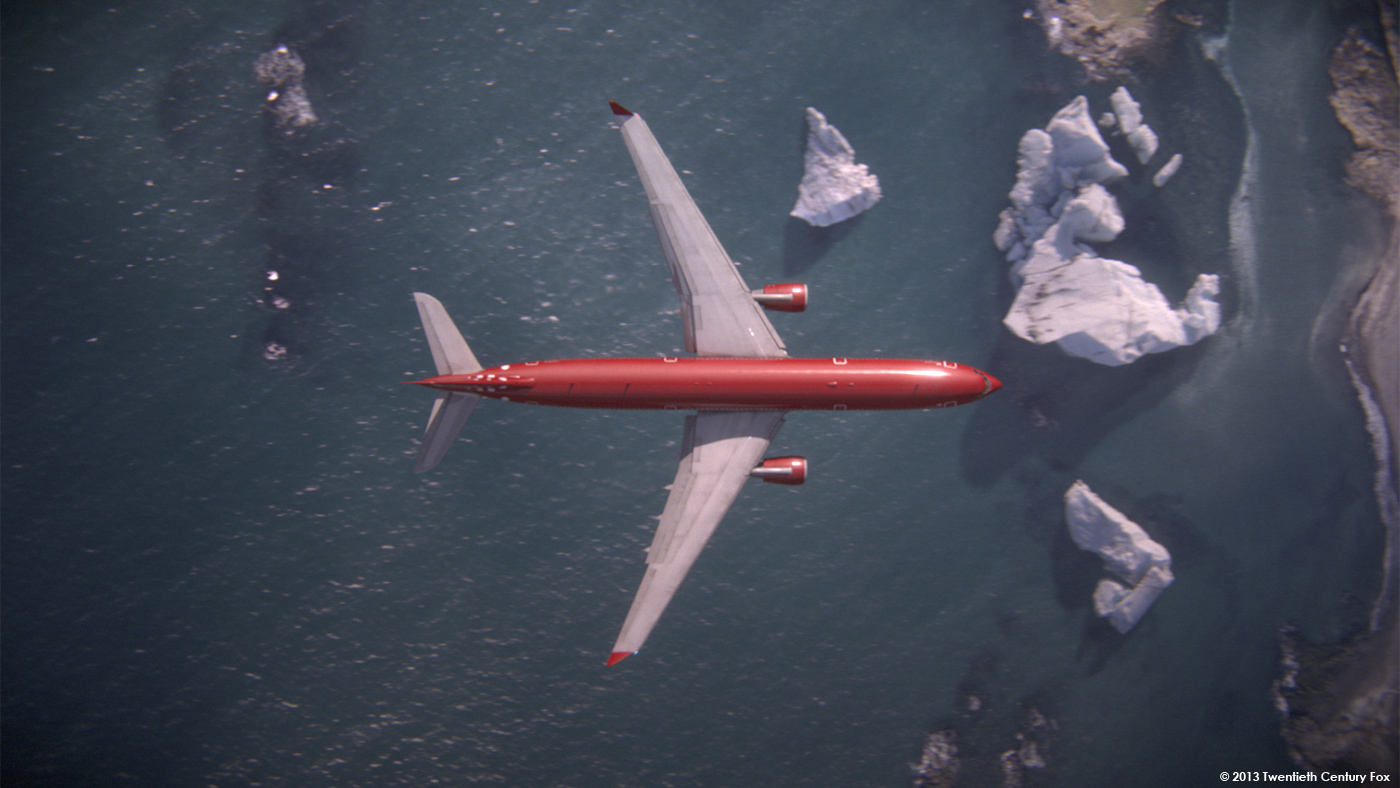 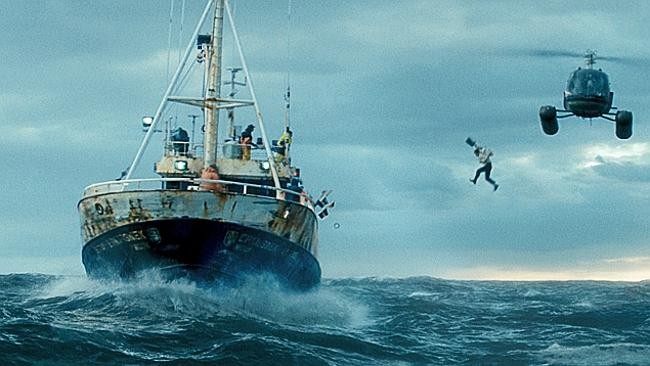 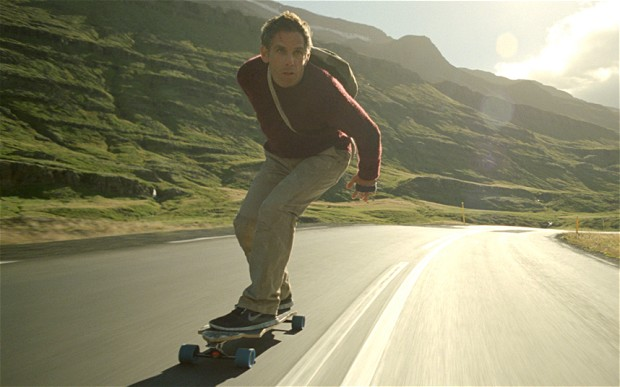 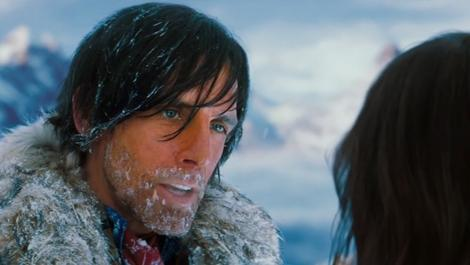 الحياة المغامرة
[Speaker Notes: This leads him to Iceland…
He takes on a shark in the ocean…
Skateboards towards a volcano…
…all with dreams of being a “real somebody” in his future.  
Why?  He wants to embrace his uncertain future with confidence, risk, and no fear.]
العودة إلى المستقبل
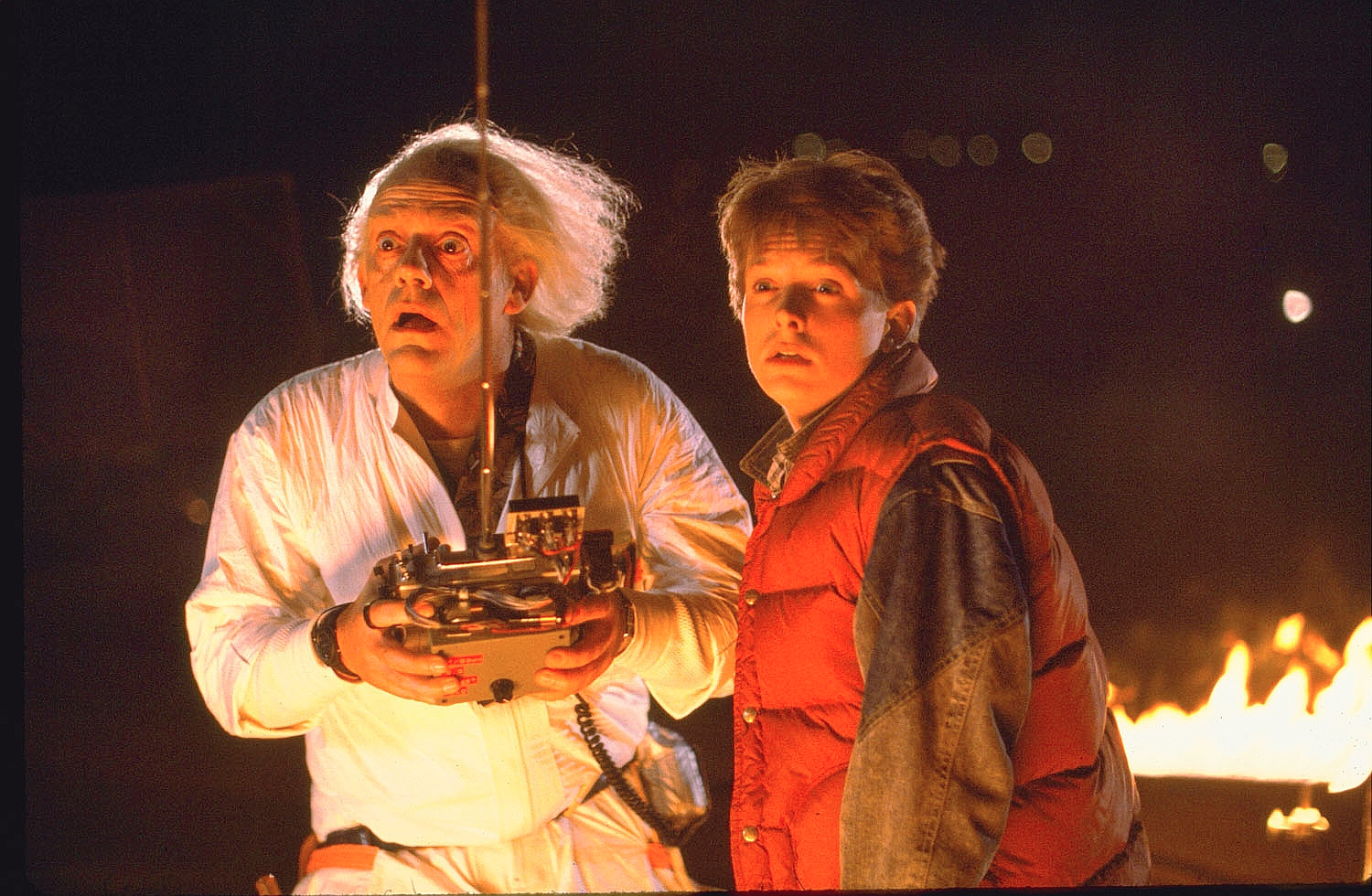 [Speaker Notes: None of us knows the future.]
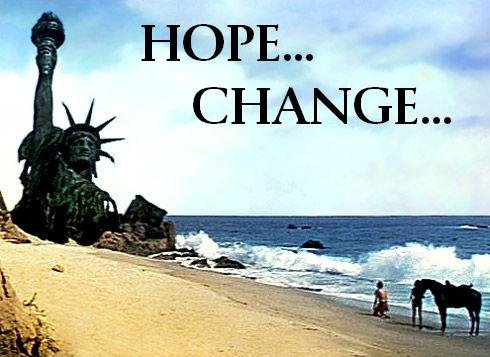 Hope… Change…
[Speaker Notes: The 2008 US presidential election was won on “Hope and Change” in the future.]
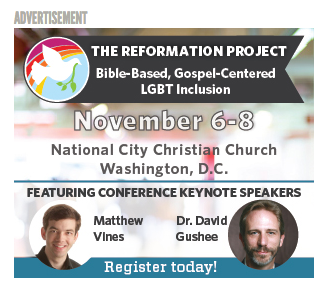 Pulpit Freedom Sunday
[Speaker Notes: This very weekend we see one of those changes—The Reformation Project—a so-called “Bible-based, Gospel-Centered, LGBT Inclusion” conference!]
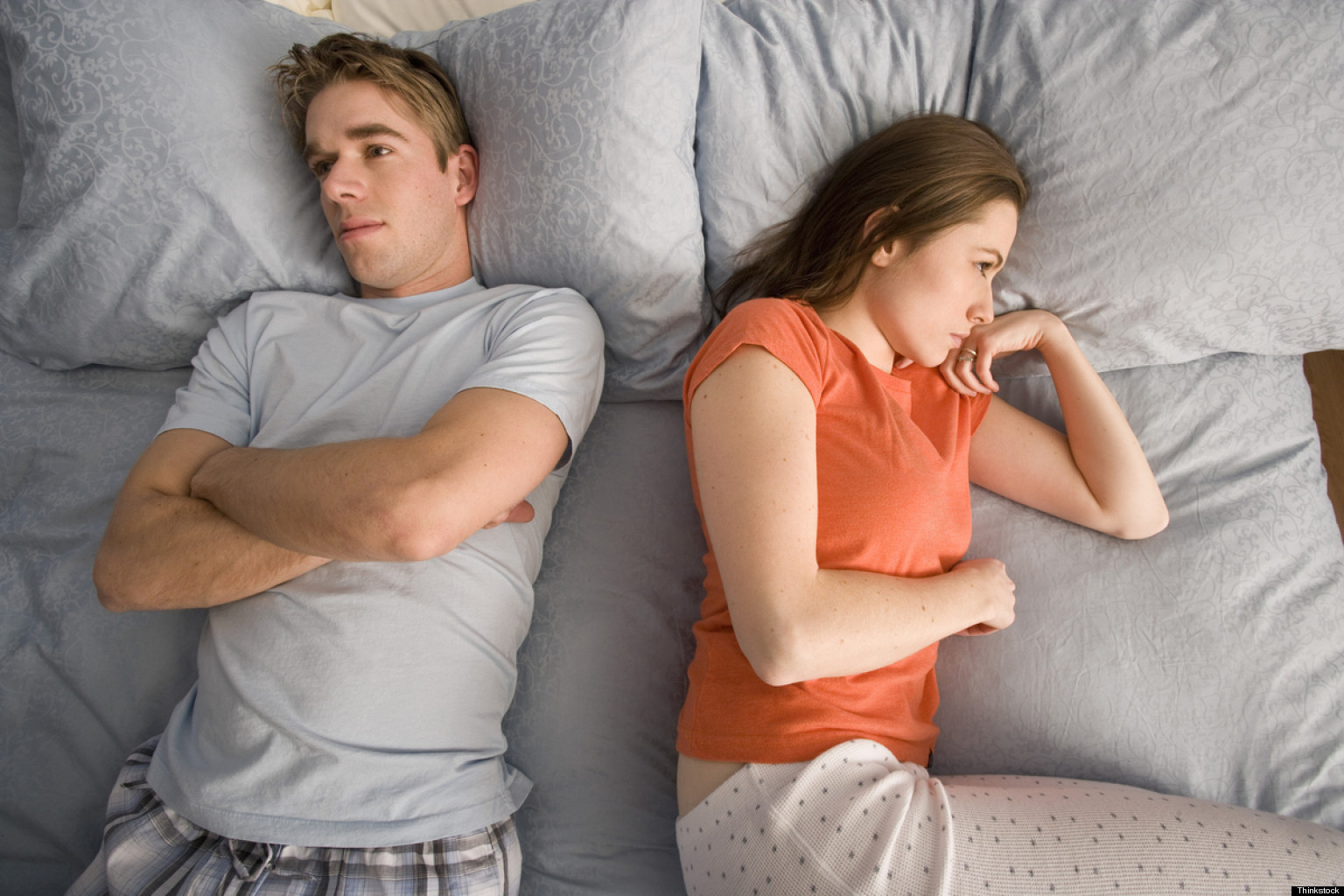 ماذا سيحدث للزواج؟
[Speaker Notes: None of us knows the future of the institution of marriage]
أوكرانيا
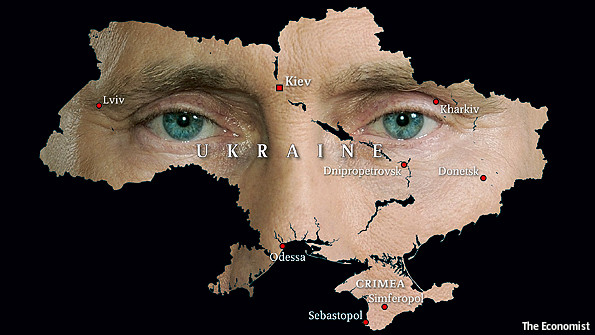 [Speaker Notes: We don’t know what’s going to happen in Ukraine or any other place
________

Crisis in Ukraine
Kidnapped by the Kremlin
The West can punish Putin's Russia for its belligerence in Ukraine. But only if it is prepared to pay a price
Mar 8th 2014


http://www.economist.com/news/leaders/21598639-west-can-punish-putins-russia-its-belligerence-ukraine-only-if-it-prepared]
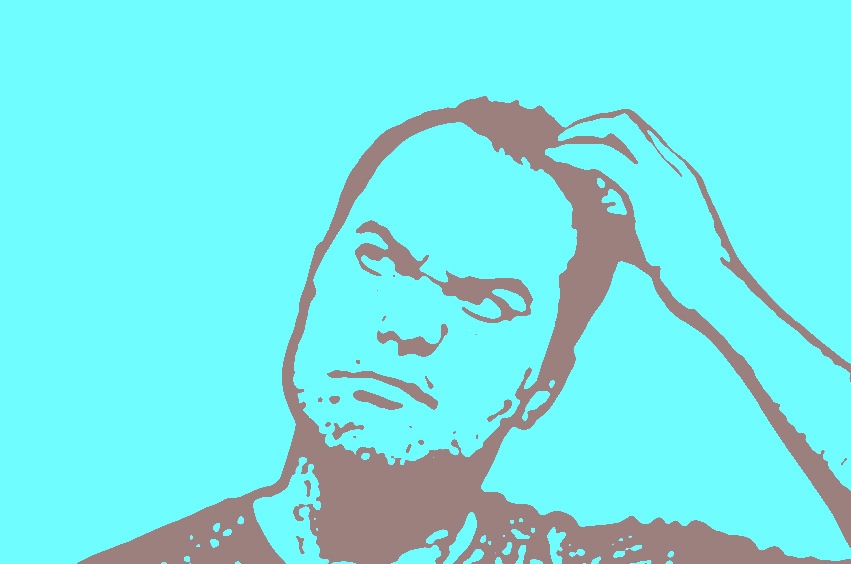 كيف يؤثر عليك المستقبل غير المؤكد؟
• العطاء؟ • الإستثمار؟ • العمل؟
[Speaker Notes: How does an uncertain future influence your giving?
How does an uncertain future influence your investments?
How does an uncertain future influence your work?]
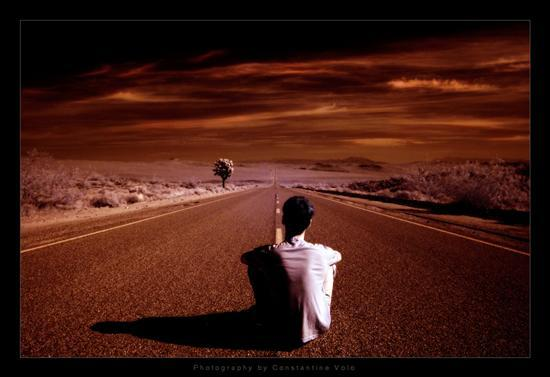 كيف يجب أن يؤثر عليك مستقبلك غير المؤكد؟
[Speaker Notes: You don't know what is ahead, so how should you respond to your ignorance?]
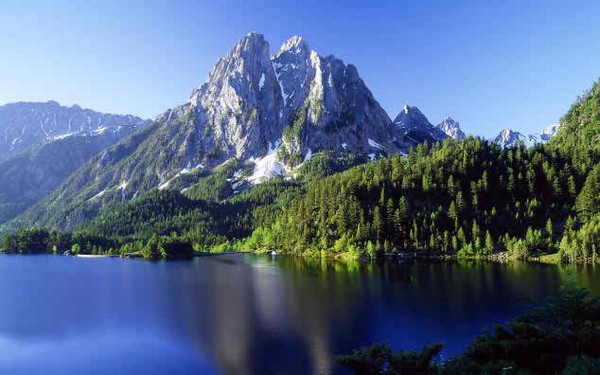 عِشلا تكن             موجوداً فقط
[Speaker Notes: Solomon's advice is, “Don’t just exist—live!” 
“Don’t be satisfied with ho-hum existence—live!”]
جامعة 11: 1-6
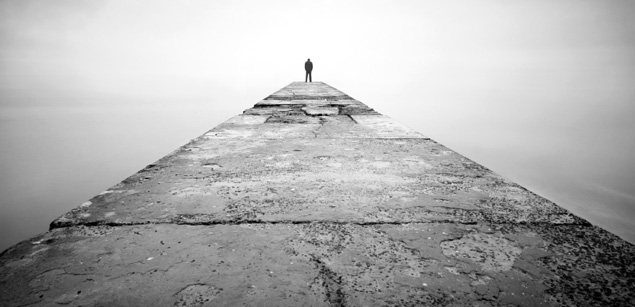 المال(1-3)
العمل(4-6)
مستقبلنا غير المؤكد
[Speaker Notes: Today we will see how our ignorance of the future gives us wisdom about money (11:1-3) and work (11:4-6)

Here Solomon first says that your uncertain future affects your view of your money—so...]
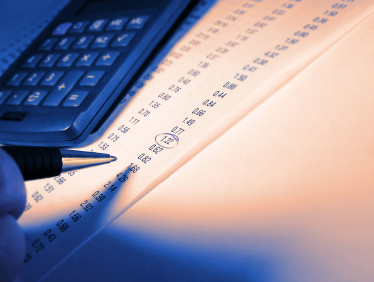 1. أعط بسخاء واستثمر بحكمة  (11: 1-3)
[Speaker Notes: Hold money loosely but discerningly since you don't know the future]
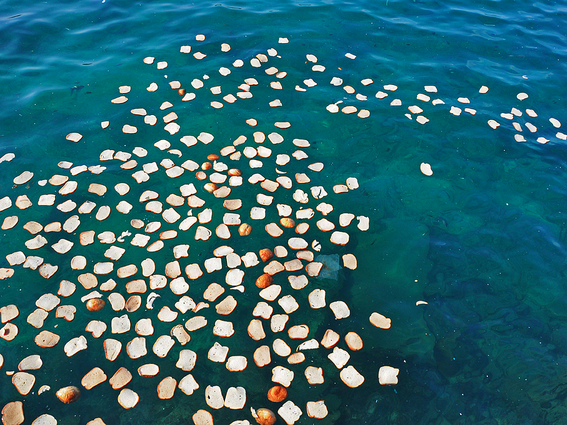 افعل الخير 
حيثما أمكنك ذلك 
فبعد وقت 
طال أو قصر 
ستجد أن ذلك قد عاد عليك بالخير
(11: 1) المبسطة
ارم خبزك على وجه المياه فإنك تجده بعد أيام كثيرة(11: 1) فاندايك
[Speaker Notes: “Cast your bread upon the waters,” says the NIV.  And what will you get?  Soggy bread? 
What’s the point?
Give generously, for your gifts will return to you later (11:1)
The NLT sees this exclusively referring to business profits [read NLT] 
However, can’t it also refer to giving?]
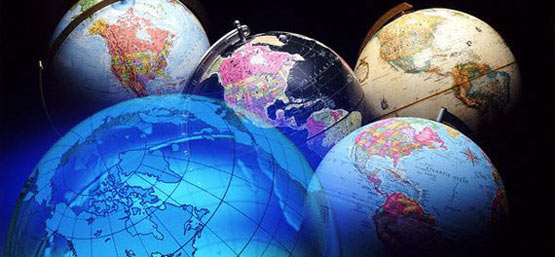 عطاء الإرساليات
20%
[Speaker Notes: We do this as a family, as we support about seven missionary families—Poolman (Thailand), Roxas (Philippines), Shehadeh (Jordan), Gleason (Nepal), Low (Hong Kong), Berkey (Venezuela), Children of Promise (Africa).  We also manage giving from our USA church to students from Mongolia and India.

Our church supports work outside of Singapore with 20% of the offerings given.]
أعط نصيباً لسبعة ولثمانية أيضاً لأنك لست تعلم أي شر يكون على الأرض (11: 2)
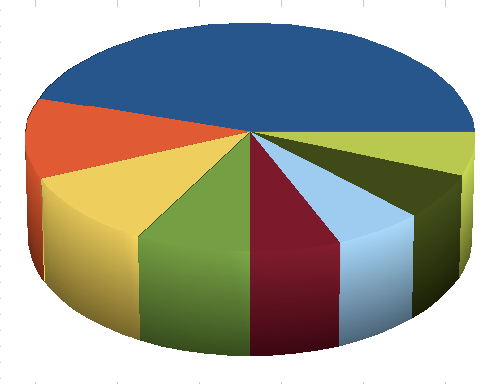 [Speaker Notes: Don't hoard but give and invest since you don't know the future (11:2).]
لا تضع كل البيض الذي لديك            في سلة واحدة.
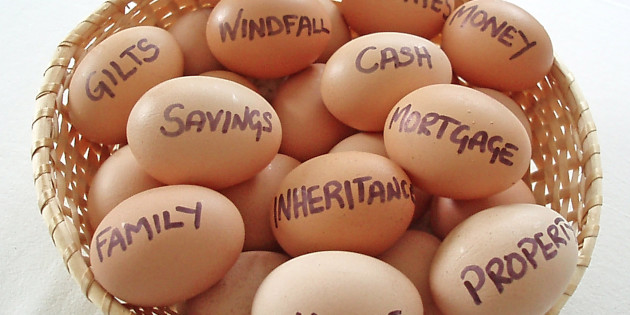 [Speaker Notes: Don’t "put all your eggs in one basket" since you don't know which ventures will fail (11:2b).]
لا تضع كل البيض الذي لديك            في سلة واحدة.
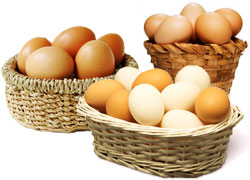 [Speaker Notes: It is wise to put those eggs into different baskets.]
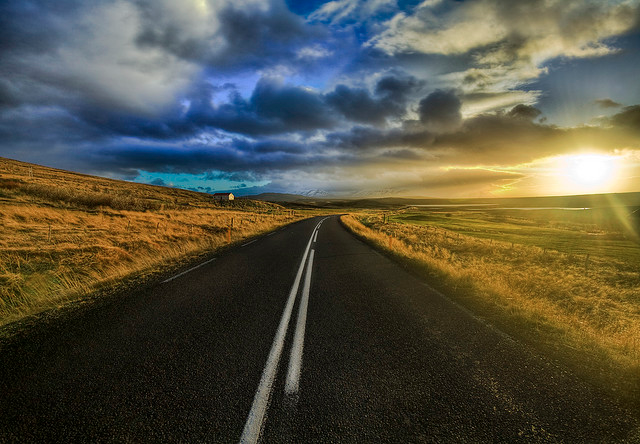 مستقبل غير مؤكد
[Speaker Notes: Why?  Uncertain future.  No one knows which eggs will hatch.]
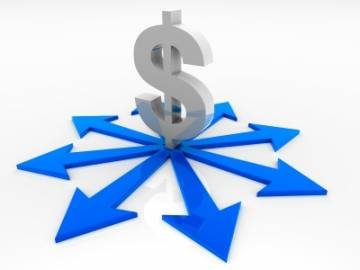 التنويع
[Speaker Notes: Susan and I discovered yesterday that we have our retirement planning divided into nine different sources of income.  Since we don’t own a home, this is especially necessary in our case.]
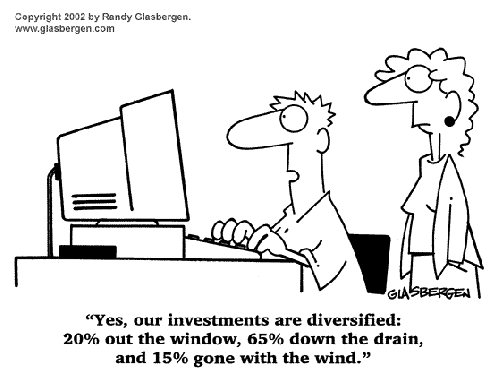 Diversify Investments
نعم، استثماراتنا متنوعة: 20% خارج النافذة، و65% هباء، و15% ذهبت مع الريح.
[Speaker Notes: I can relate to this as I really have little idea about our investments.]
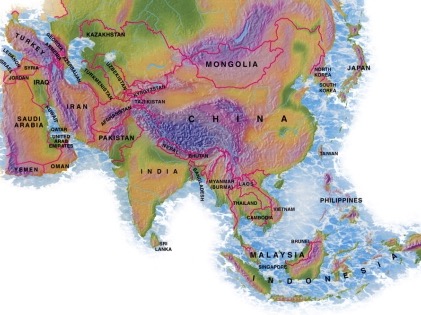 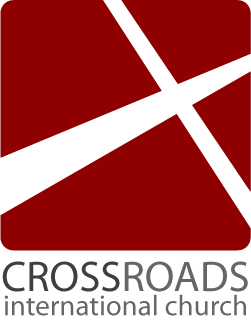 منغوليا
ينغلادش
باكستان
نيبال
ميانمار
نافذة 10-40
الهند
تايلاند
أندونيسيا
سنغافورة
دعم إرساليات الطرق المتقاطعة 2014
[Speaker Notes: CIC regularly supports cross-cultural missionaries in Thailand, Myanmar, and a family headed to Indonesia.  Semi-regular gifts go to Pakistan, India, Bangladesh, Nepal and Mongolia.]
بيضة واحدة ...
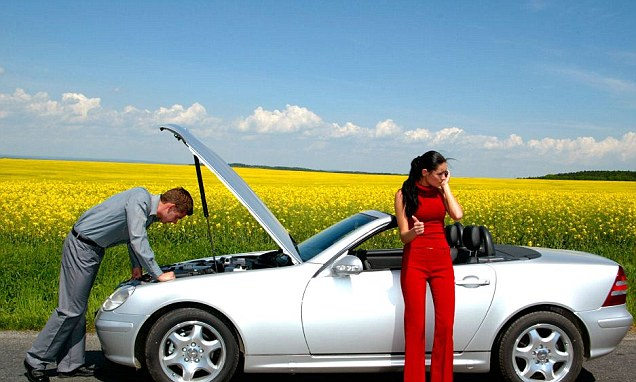 توزيع المخاطر
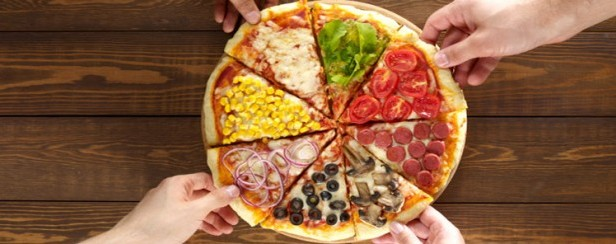 وإذا وقعت الشجرة نحو الجنوب أو نحو الشمال، ففي الموضع حيث تقع الشجرة هناك تكون.(11: 3ب)
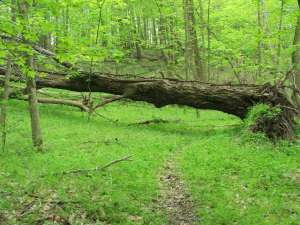 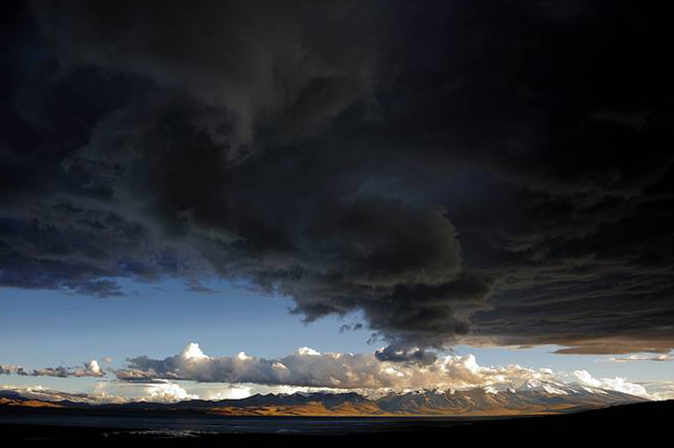 إذا امتلأت السحب مطراً تريقه على الأرض. (11: 3أ)
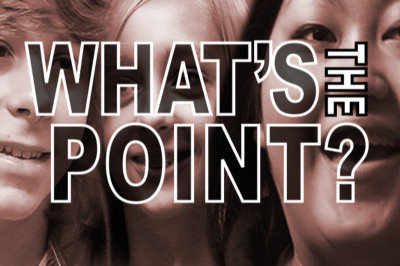 إن تدبير الله يسيطر على كل شيء لا نستطيع السيطرة عليه – لذا أعط بسخاء واستثمر بحكمة.
[Speaker Notes: Man can't stop the clouds from giving rain (11:3a).
Man can't control where trees fall (11:3b).]
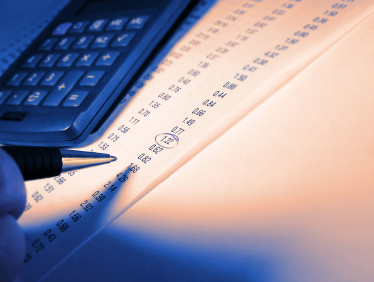 1. أعط بسخاء واستثمر بحكمة  (11: 1-3)
[Speaker Notes: Hold money loosely but discerningly since you don't know the future]
جامعة 11: 1-6
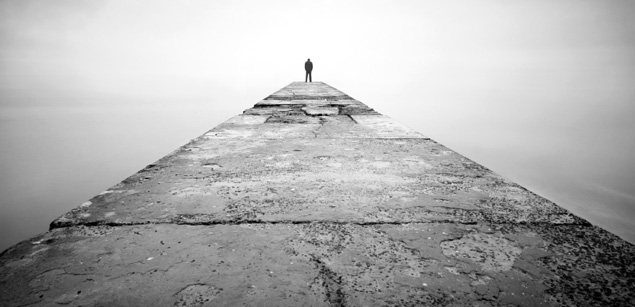 المال(1-3)
العمل(4-6)
مستقبلنا غير المؤكد
[Speaker Notes: Today we will see how our ignorance of the future gives us wisdom about money (11:1-3) and work (11:4-6)

Here Solomon first says that your uncertain future affects your view of your money—so...]
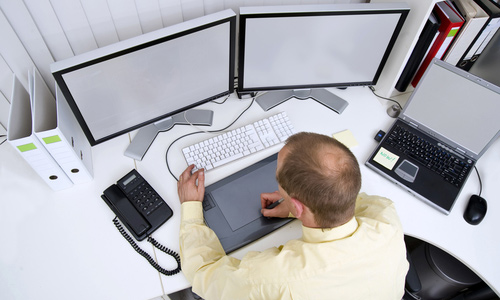 2. اعمل بجد بسبب المستقبل غير المؤكد (11: 4-6)
[Speaker Notes: Don’t let your ignorance of the days to come lead to apathy.]
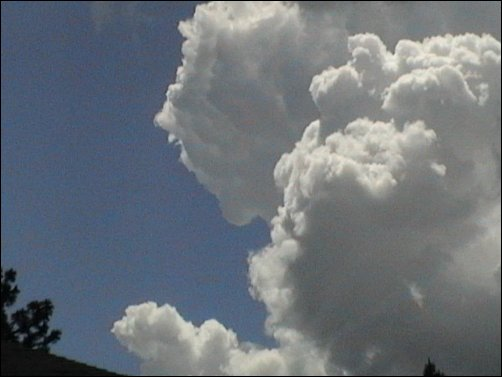 جامعة ١١ : ٤من يرصد الريح لا يزرع ومن يراقب السحب لا يحصد
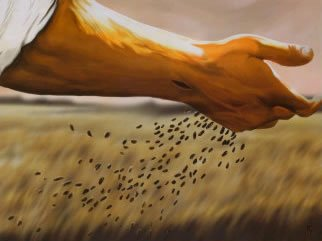 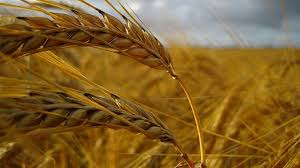 [Speaker Notes: Don’t wait for the wind to die down (so the seed won't be scattered) or you’ll never plant seed (11:4a). 

Don’t watch the clouds (to make sure it won't rain) or you’ll never harvest a crop (11:4b).]
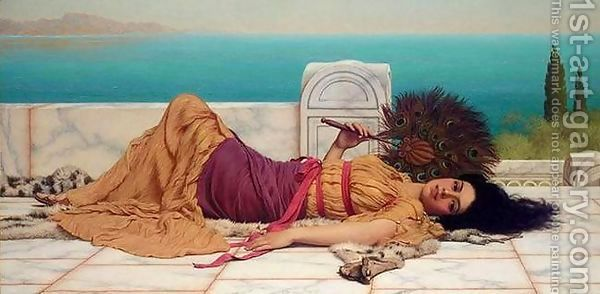 الكسل أو المماطلة لا يفيدان شيئاً         (11: 4)
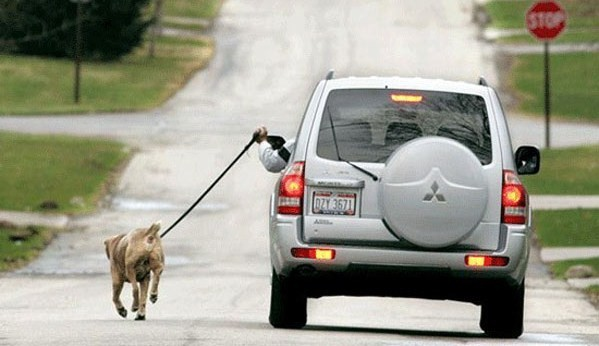 الكسل
[Speaker Notes: It’s amazing the ingenuity lazy people can show—too bad they don’t take all that creativity and apply it to actual work!]
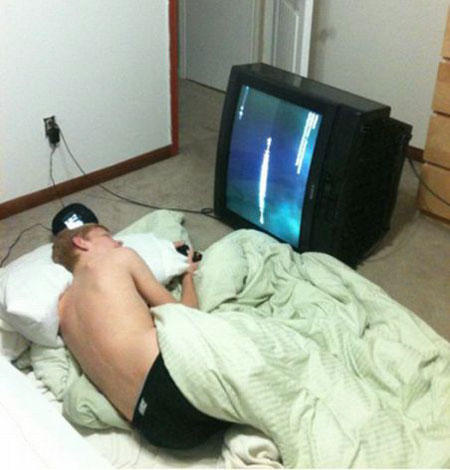 الكسل
هل تحريك التلفاز أم الجسد أصعب؟
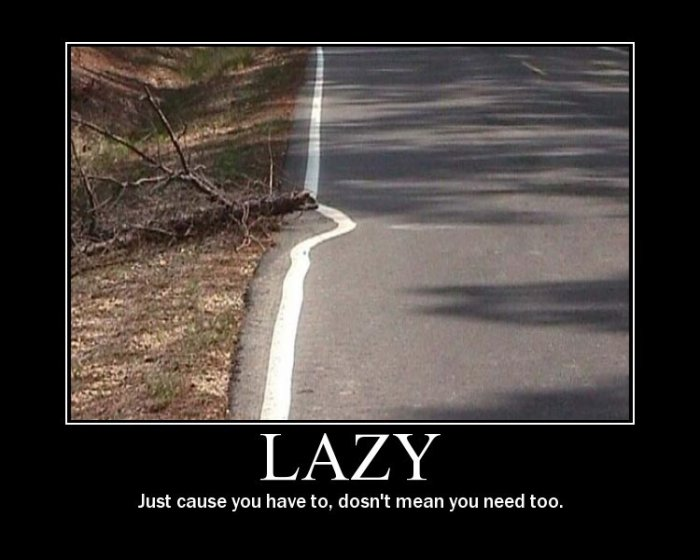 الكسل
لكن العصا قد اعترضت طريقي
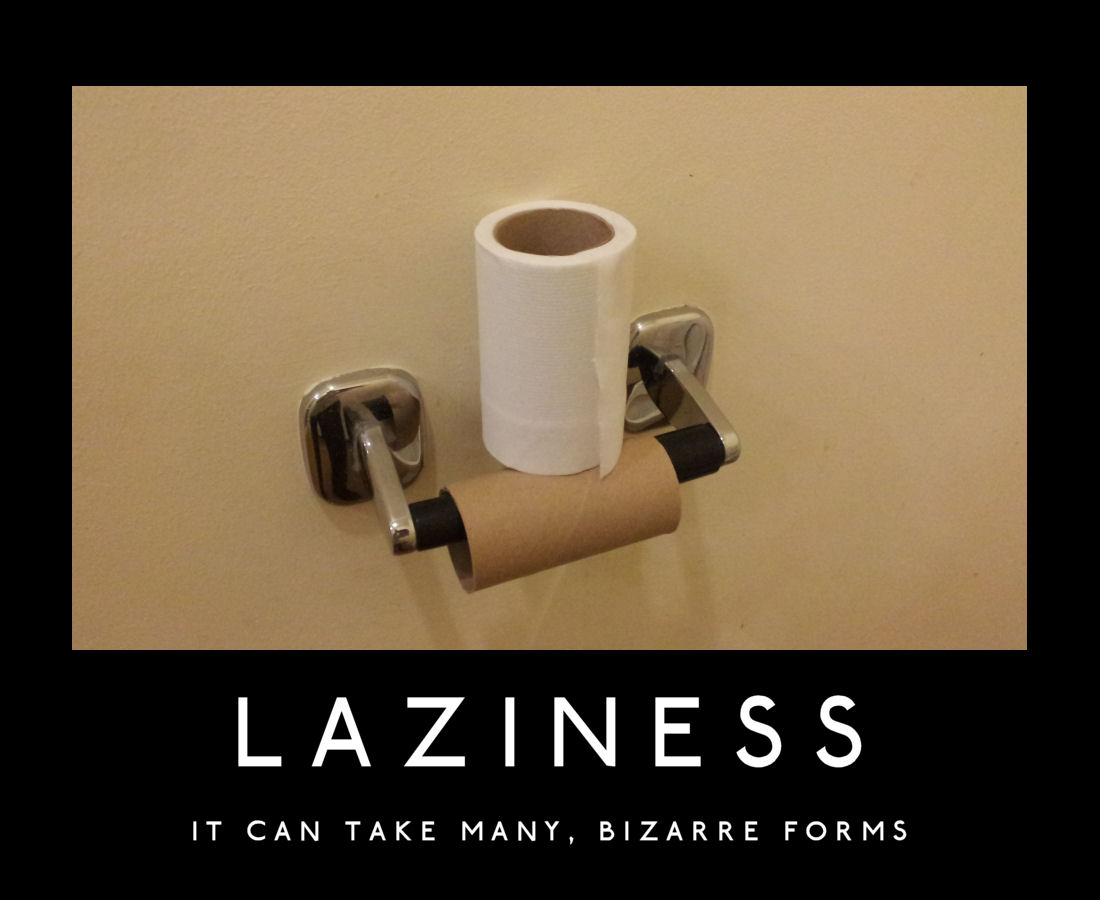 الكسل
يمكن أن تتخذ أشكالاً عديدة وغريبة
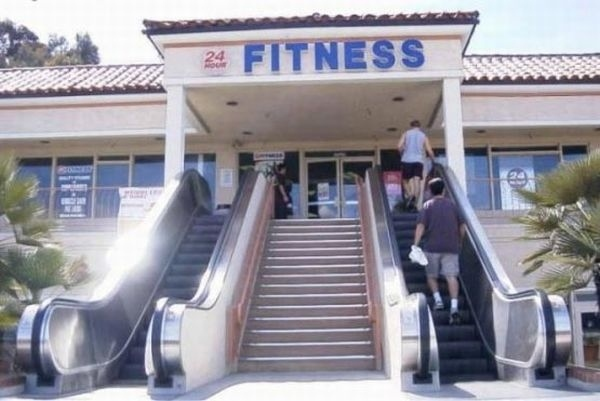 ليس هناك عذر
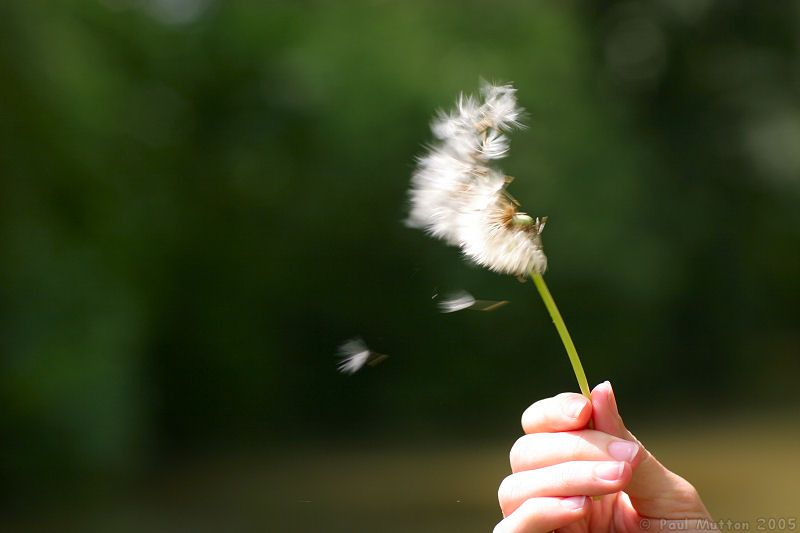 كما أنك لست تعلم ما هي طريق الريح ...
[Speaker Notes: We don't know how God works (11:5)]
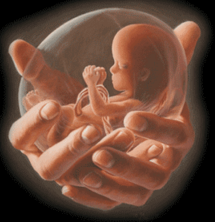 ... ولا كيف العظام في بطن الحبلى، كذلك لا تعلم أعمال الله الذي يصنع الجميع.(11: 5)
[Speaker Notes: We can't know how God controls everything any more than we can know the wind or prenatal growth (11:5c).]
في الصباح ازرع زرعك، وفي المساء لا ترخ يدك، لأنك لا تعلم أيهما ينمو: هذا أو ذاك، أو أن يكون كلاهما جيدين سواء (11: 6)
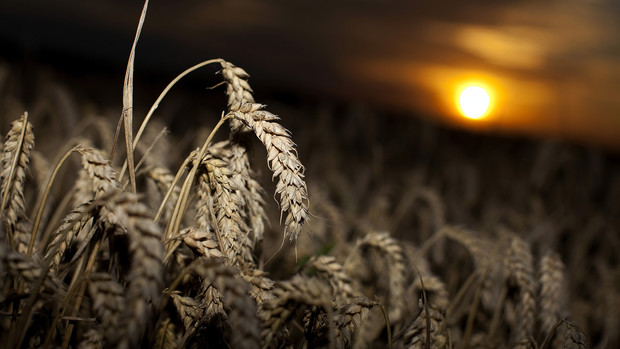 [Speaker Notes: Work many tasks since you don't know which ones will succeed (11:6).]
أعطانا الله هذه الخدمات في آسيا
WorldVenture  قائد حقل سنغافورة
JETS أستاذ تفسير الكتاب المقدس
Adjunct Professor أستاذ مساعد للتعليم في 12 دولة
The Bible…Basically مدير الترجمة
BibleStudyDownloads.org مؤسس الموقع
Amman International Church واعظ على فترات متقطعة
[Speaker Notes: لقد أتاح لنا الربُّ بأمانته فرصًا للخدمة في الكثير من المجالات. 
The Lord has faithfully brought opportunities to us to serve in many capacities. 
___________
Common-113
جرى التحديث في أيَّار 2023:
Updated in May 2023:
WorldVenture overseas worker
JETS Bible Exposition professor
Adjunct Professor teaching in 12 nations
The Bible…Basically translation director
BibleStudyDownloads.org web author
Amman International Church occasional preacher]
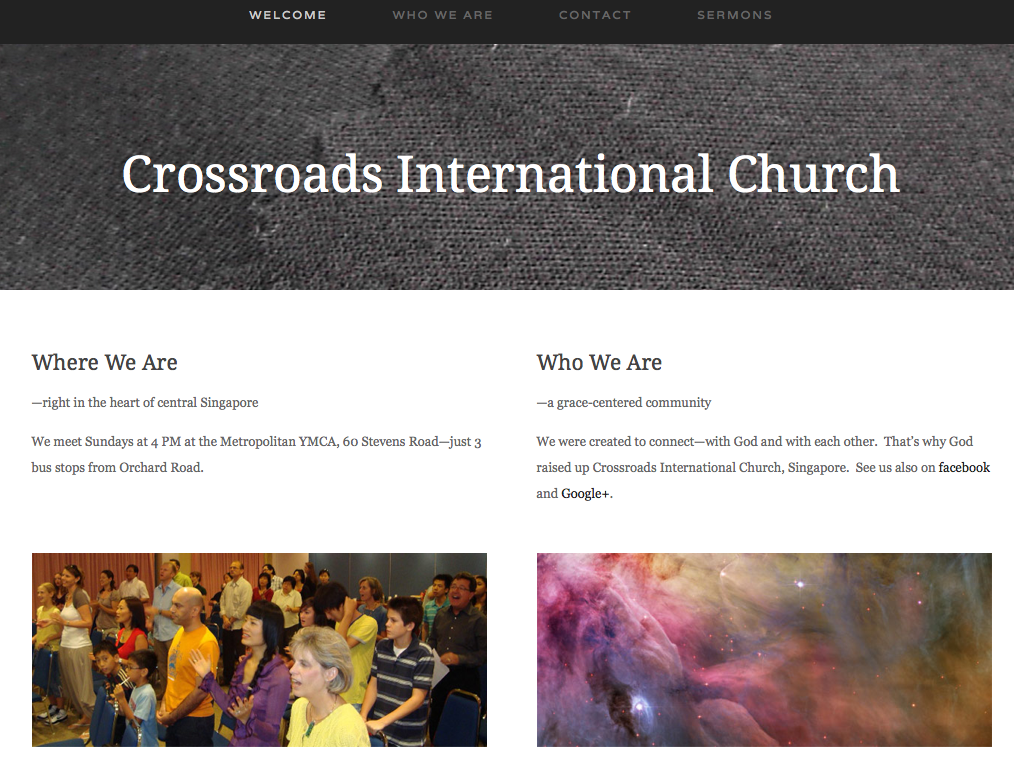 www.cicfamily.com
[Speaker Notes: At cicfamily.com we post the sermons, not knowing how many downloads.]
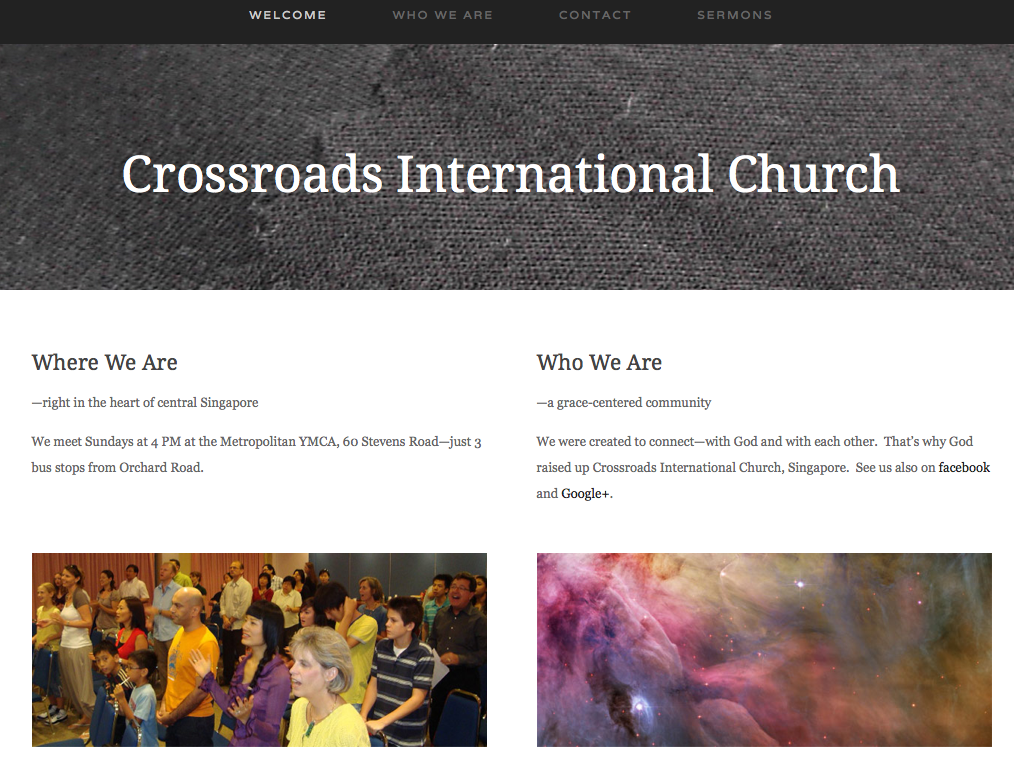 www.cicfamily.com
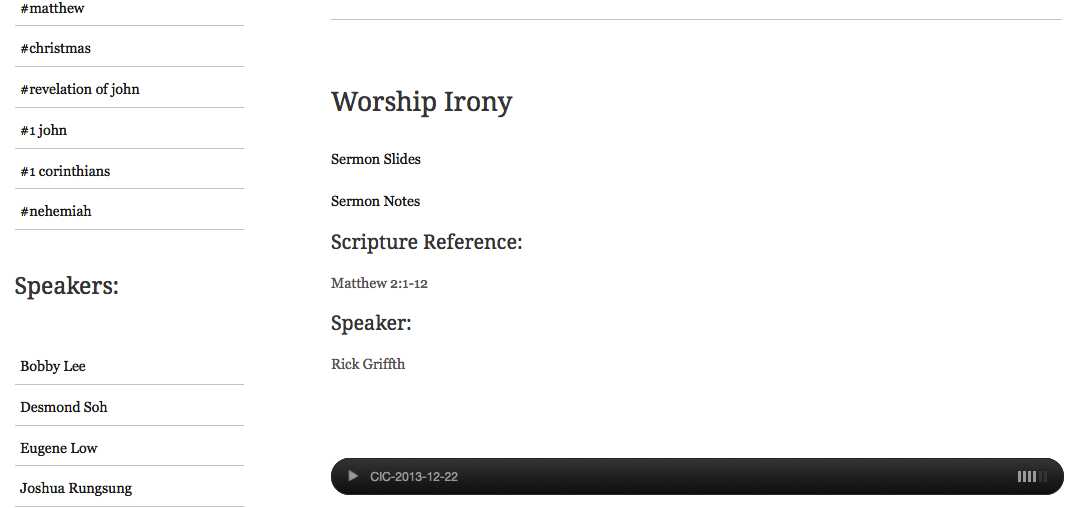 [Speaker Notes: We "cast our bread upon the waters" with the belief that God will bless these efforts, but we have no idea which language or message or book will succeed.]
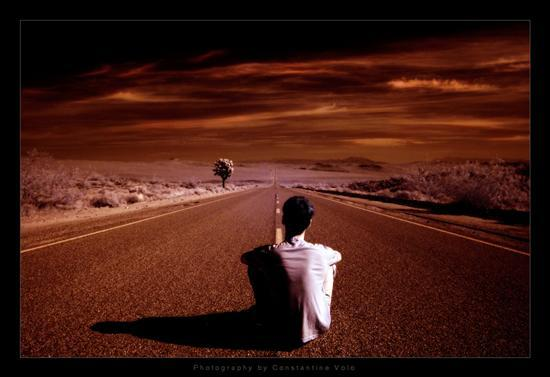 كيف يجب أن يؤثر عليك مستقبلك غير المؤكد؟
[Speaker Notes: You don't know what is ahead, so how should you respond to your ignorance?]
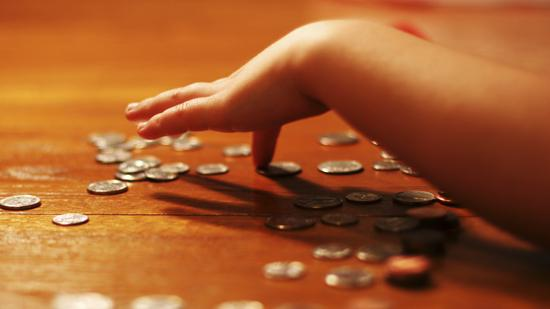 الفكرة الرئيسية في 11: 1-6
أعط بسخاء، استثمر بحكمة واعمل بجد بما أنك لا تعرف مستقبلك
[Speaker Notes: Ignorance of the future should give us wisdom about money and work (MI restated).]
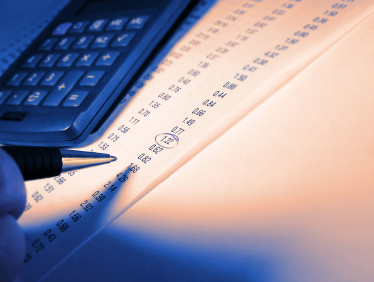 1. أعط بسخاء واستثمر بحكمة  (11: 1-3)
[Speaker Notes: Hold money loosely but discerningly since you don't know the future]
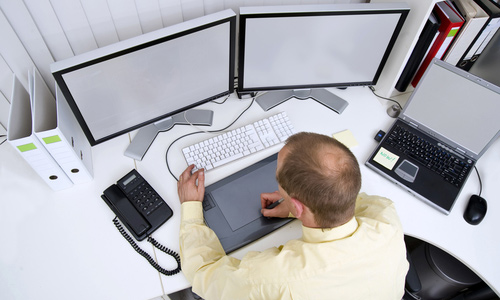 2. اعمل بجد بسبب المستقبل غير المؤكد (11: 4-6)
[Speaker Notes: Don’t let your ignorance of the days to come lead to apathy.]
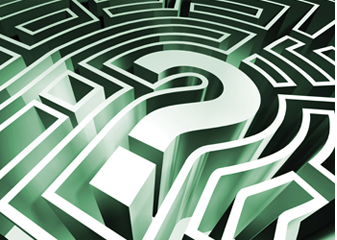 إذاً كيف يجب أن أعيش في ضوء مستقبلي غير المؤكد؟
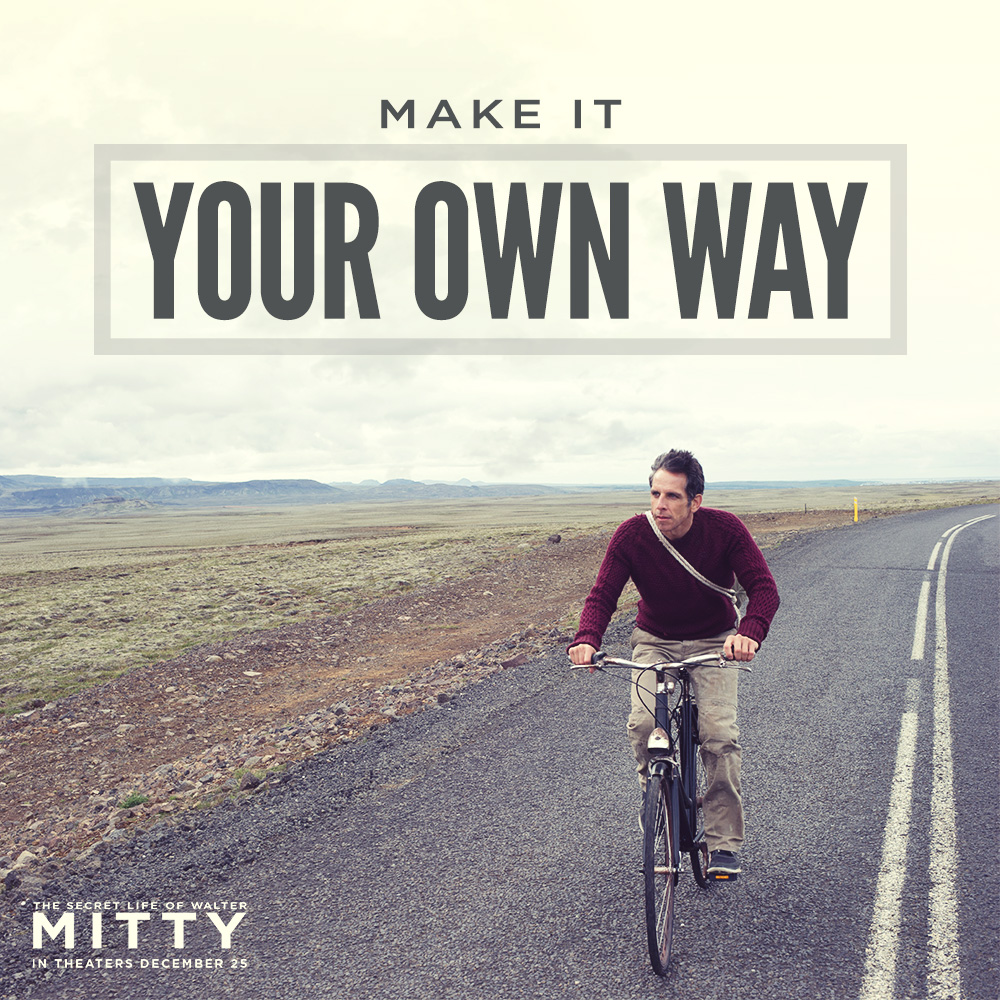 لقد أخطأ والتر ميتي
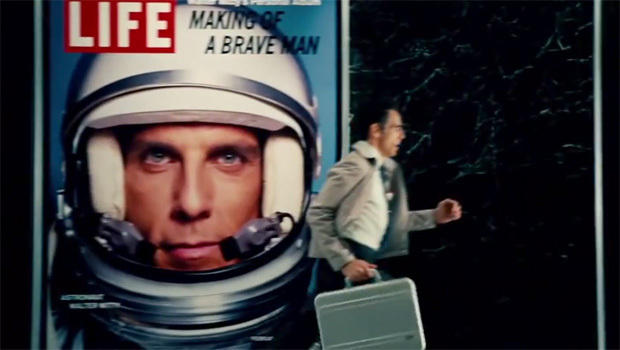 [Speaker Notes: Walter Mitty only got it partly right—to live with adventure.  Yet he never did anything that benefited others.  
This is where you and I must be different, to the glory of God.]
اعمل شيئاً واحداً يخيفككل يوم
[Speaker Notes: When was the last time you broke away from your routine and did something unusual (and even a bit strange) without being overly cautious?]
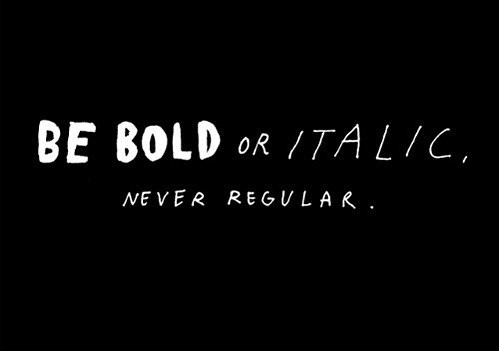 Don't be regular
[Speaker Notes: Don’t misunderstand.  I’m not saying to be stupid, but to entrust yourself to God in new areas!]
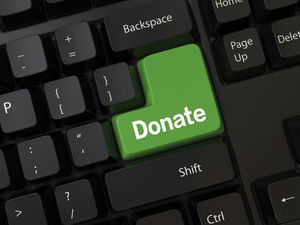 أعطِ بسخاء
[Speaker Notes: Giving: To what extent do you give out of love without concern for return?]
الأمور المالية 2007-2014
تفوق المصاريف الدخل 1000$/شهرياً
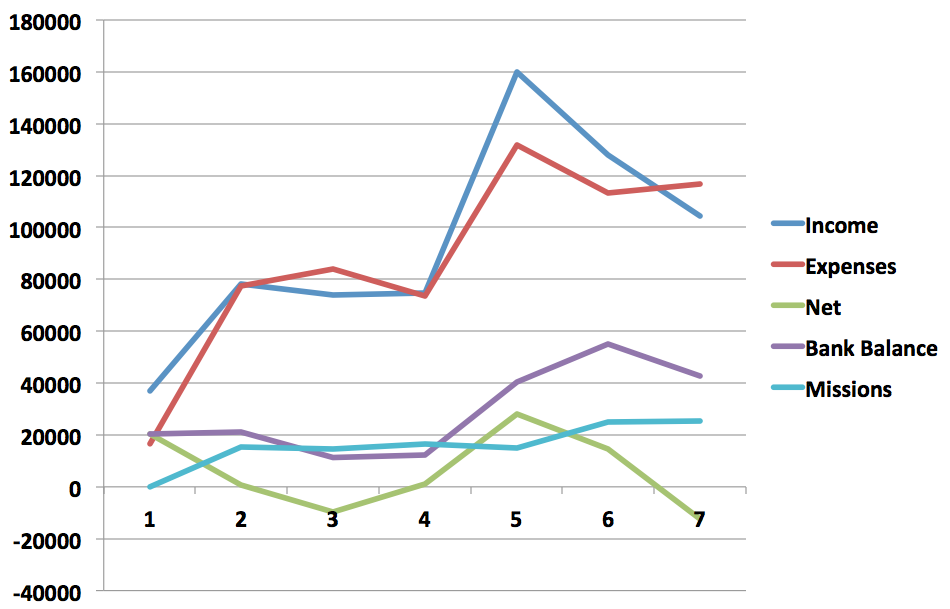 CIC Finances
13-14
07
08
09
10
11
12
[Speaker Notes: The issue is not amount, though we certainly need the giving here to improve as we lack about S$1000 monthly.]
فلسي الأرملة
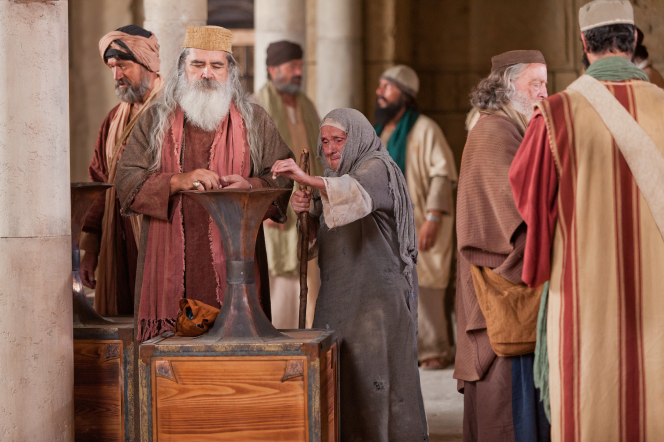 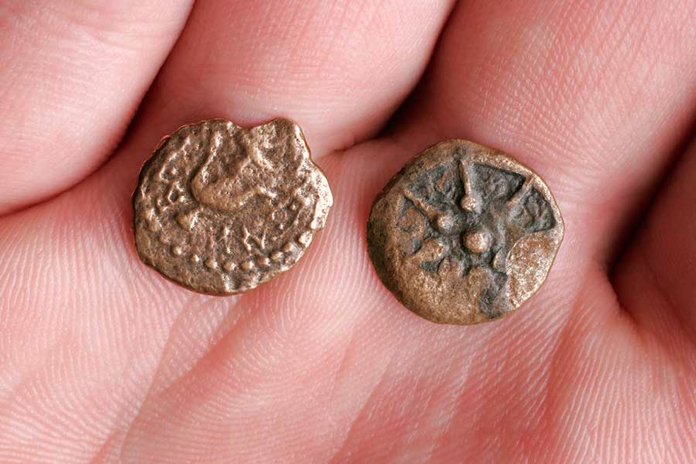 [Speaker Notes: The key person Jesus approved for giving was a widow who gave two mites—two tiny copper coins worth less than a cent.  Since then, most have given her credit for only one mite!  Either way…]
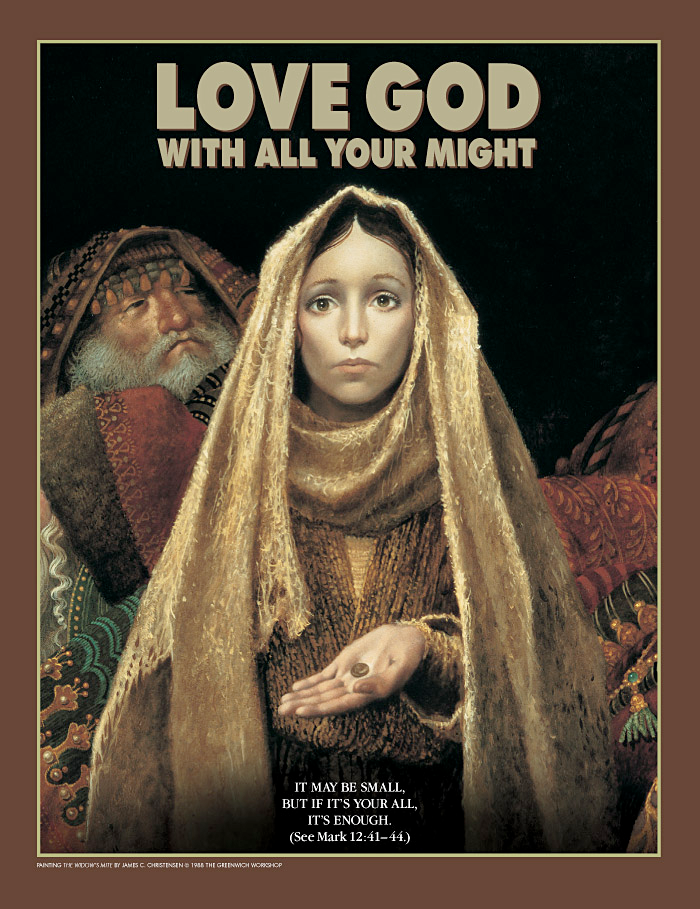 قد يكون هذا قليلاً، ولكن إذا كان هذا كل ما لديك، فهذا يكفي            (مرقس 41:12-44)
[Speaker Notes: Are you giving him your all?]
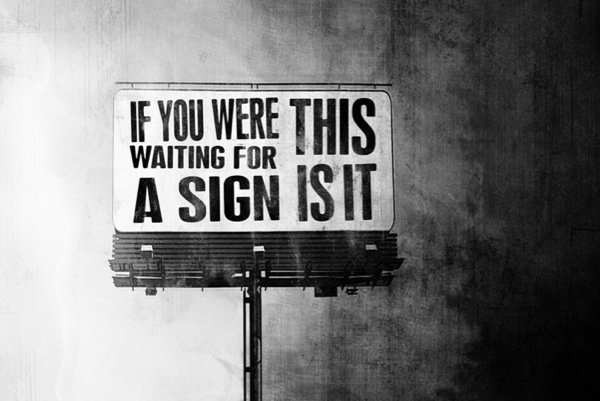 A Sign
[Speaker Notes: Work Hard: What job have you been putting off due to being overcautious?  If you were waiting for a sign, this is it!]
Black
أحصل على هذا العرض التقديمي مجاناً
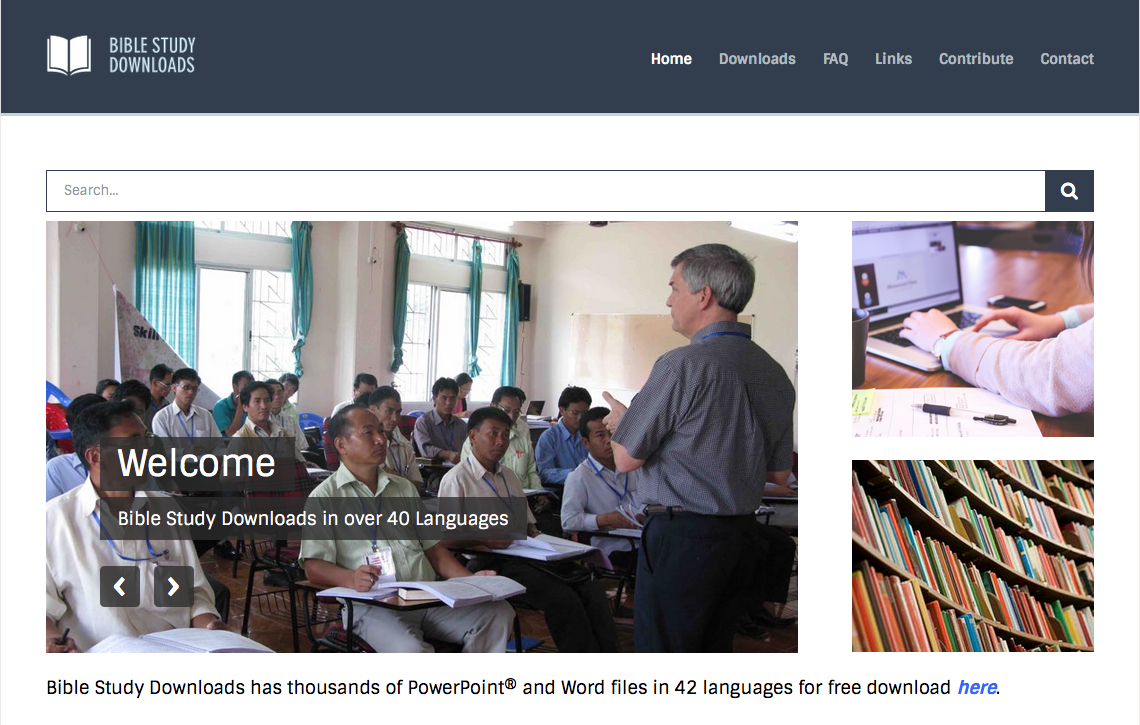 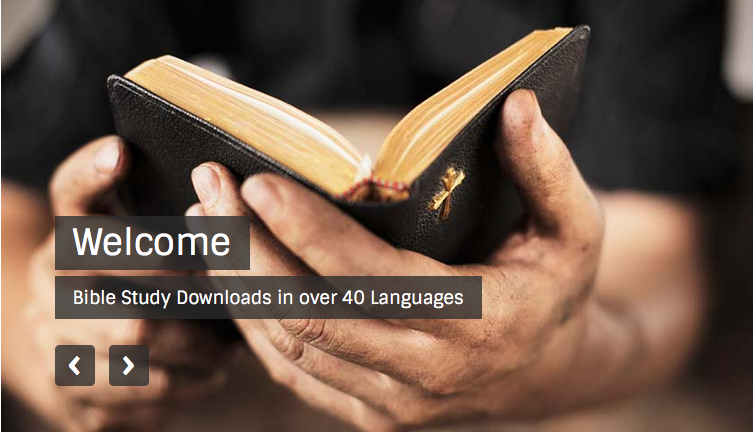 الرابط للعرض التقديميِّ "وعْظُ العهد القديم" متاحٌ على الموقع الإلكترونيّ: BibleStudyDownloads.org
[Speaker Notes: OP Arabic OT Preaching
_____________
Common-29]